Παράλληλα μυθολογικά επεισόδια με ήρωα τον Ηρακλή
Ηρακλής και Φόλος: κατά την διάρκεια της αναζήτησης του κάπρου
Τρίτων: γνώστης του δρόμου προς τον κήπο των Εσπερίδων
Ανταίος: επιστρέφοντας από τον κήπο των Εσπερίδων
Βούσιρις: ομοίως
Κέρκοπες: καθοδόν προς το θρακικό βασίλειο του Διομήδη
Κύκνος: ομοίως
Σωτηρία της Άλκηστης: ομοίως
Κατάληψη της Τροίας: προς την χώρα των Αμαζόνων
Αλκυονεύς: επιστρέφοντας από την Τροία
Αχελώος: μνηστήρας της Διηάνειρας
Νέσσος: αρπαγή της Διηάνειρας
Ιόλη και δολοφονία Ιφίτου
Τρίποδας: μετά τη δολοφονία του Ιφίτου
Ιόλη: τιμωρία για την αρπαγή του δελφικού τρίποδα
Λακωνικός δίνος Λούβρου
Αμφορέας Villa Giulia 50626. Ηρακλής και Φόλος.
Άλλοτε συλλ. Sh. White. Αμφορέας του Ζωγράφου του Αντιμένη
Φλωρεντία 3812. Αμφορέας.
Μόναχο 1705			Μόναχο 2308. Ζωγράφος του Κλεοφράδη
Munich 1480
Munich 1480
Angers				Κίελο
Munich 1370. Zωγράφος του Tyskiewicz
Μόναχο. Βοιωτικός μελανόμορφος κάνθαρος
Ηρακλής και κένταυροι. Βοστώνη, τυρρηνικός αμφορέας.
Καιρετανή υδρία. Συλλογή Hirschmann
Μόναχο 838. Αμφορέας του Ζωγράφου του Αμφιαράου
Βερολίνο 1737. Μαδρίτη. 					Κύλικα του Επικτήτου
Ιδ. Συλλ. Ζωγράφος του Φωτός του Διός. Αμφορέας: Κενταυρομαχία.
Υδρία της Ομάδας του Λεάγρου. Cab.Méd.
Ατλάντα 2000.1.20. Ταινιωτή κύλικα του Ζωγράφου της Oakeshott.
Ταρκυνία
Αμφορέας του Ζωγράφου του Bucci. Sotheby’s. Υδρία. Christie’s.
Λονδίνο  Β 494. Λονδίνο Β 223.
Συλλ. Hirschmann					Ετρουσκική υδρία. Toledo.
Άσσος, ναός Αθηνάς
Λούβρο Ε 761. Καμπανικός αμφορέας
Μόναχο 1317 και Μόναχο 1710. Υδρία και αμφορέας της Ομάδας του Λεάγρου. Ηρακλής και Ανταίος
Mόναχο 1761. Οινόχοη
Μόναχο 1708. Ομάδα Λεάγρου. Ανταίος
Κρατήρας του Ευφρονίου. Λούβρου. Ηρακλής και Ανταίος
Μόναχο 2671. Κύλικα του Μάκρωνα από το Vulci
Foce del Sele, Paestum
Βιέννη. Καιρετανή υδρία
Λονδίνο
Λονδίνο Ε 38. Επίκτητος
Cerveteri. Επίκτητος
Φερράρα, κύλικα από την Spina Οξφόρδη. Στάμνος τοΥ Ζωγράφου του Βερολίνου
Αθήνα. Πελίκη του Ζωγράφου του Πανός
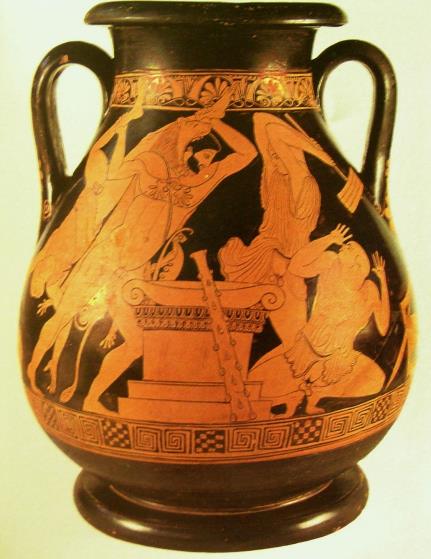 Μόναχο 2428. Ζωγράφος του Tyskiewicz
Μεταπόντιον, ναός C. Ποσειδωνία, Foce del Sele
Μόναχο. Κρατήρας του Ζωγράφου του Γήρατος από τον Ακράγαντα						Φλωρεντία 3871
Πελίκη του Ζωγράφου της Κρέουσας. Malibu
San Antonio. Αττικός ή ευβοϊκός αμφορέας. Ηρακλής, Κύκνος και Άρης. Λονδίνο F 36. Αμφορέας του Ζωγράφου του Άμαση
Μόναχο 1379	           Μόναχο 1709
Phoenix Art Gallery. Υδρία του Ζωγράφου του Δικαίου. Λονδίνο. Υδρία. Λούβρο. Αμφορέας του Ζωγράφου του Ανδοκίδη
Λονδίνο Ε 8. Όλτος
Λούβρο F 65. Αμφορέας του Ζωγράφου της Αιώρας. 					         Βασιλεία. Απουλίκή λουτροφόρος
Κάτοπτρο από την Praeneste. Νέα Υόρκη  Κρατήρας από το Vulci. Cab.Méd.